Using Carbon to Measure Space-Time Variation of Fundamental Constants: Prospects with ALMA
S. J. Curran1, J. K. Webb1, J. C. Berengut1, A. A. Stark2, F. E. Koch1, A. Tanna1 and V. V. Flambaum1
1 - University of New South Wales 
2 - Smithsonian Astrophysical Observatory
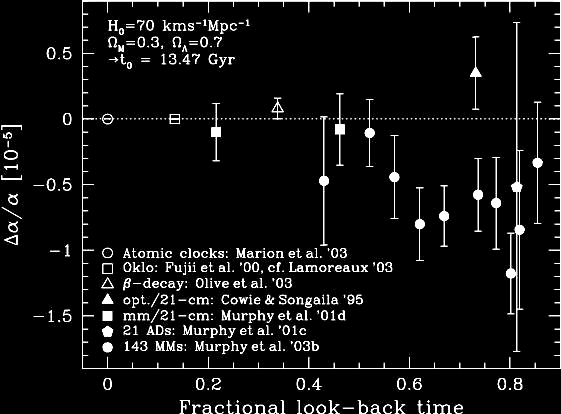 D /  = -0.57 +/- 0.10 x10-5 
 over 0.2 < z <3.7

Murphy et al. 2003, MNRAS 345, 609
Look –back times of 2.4 to 11.8 Gyr
[Speaker Notes: Have been some contention, but differences may be explained by spatial variation]
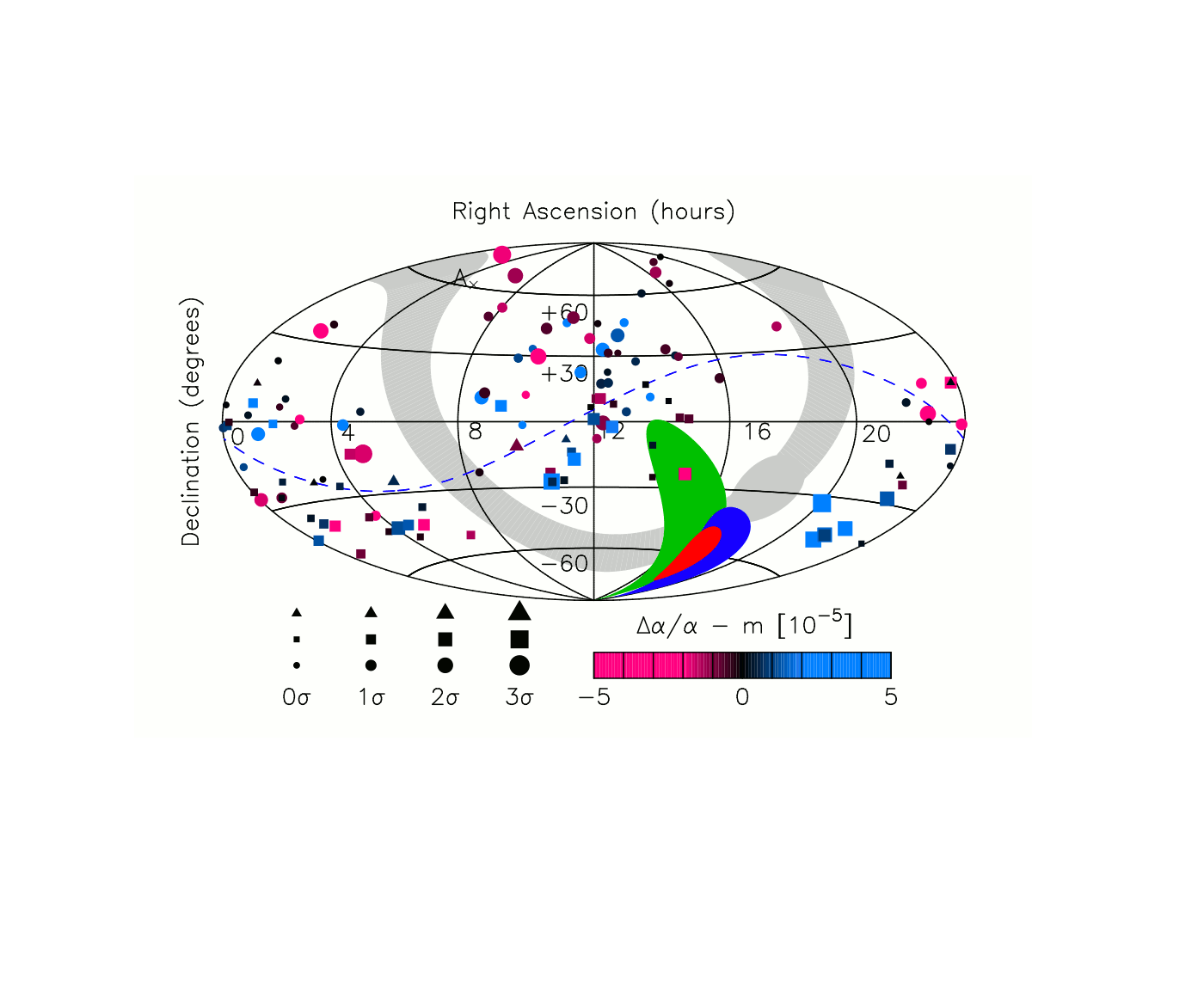 Webb et al. 
(arXiv: 1008.3907)
Keck
VLT
Relative shifts in α2/μ expected to be ~50 times that of α alone – compare fine structure (carbon) and rotational (carbon monoxide) lines
Combined
17.4±0.6h
-62±6 deg
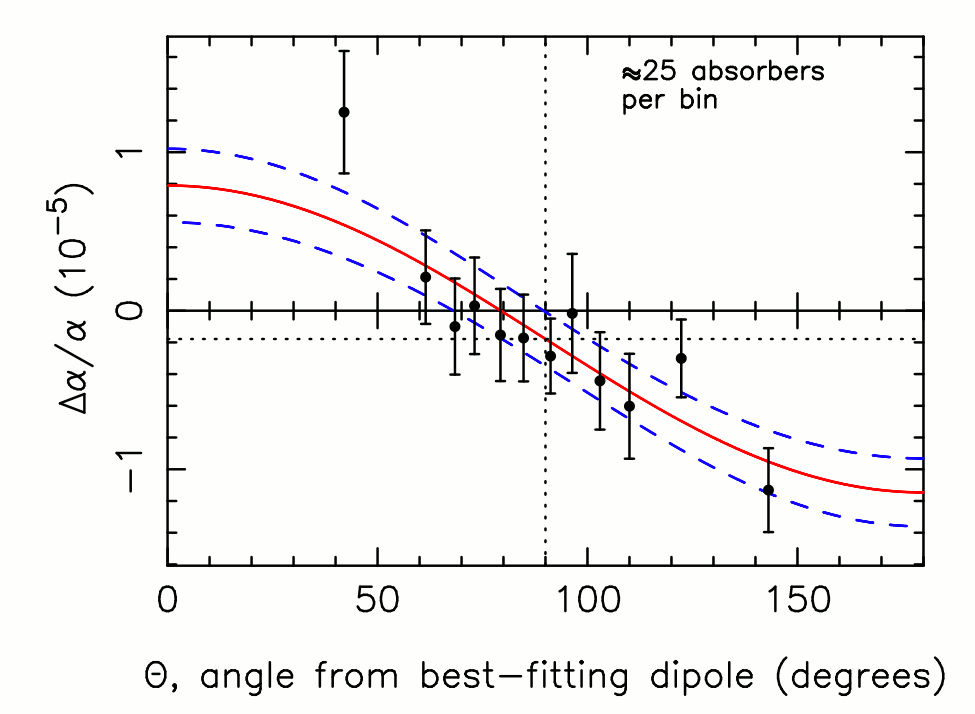 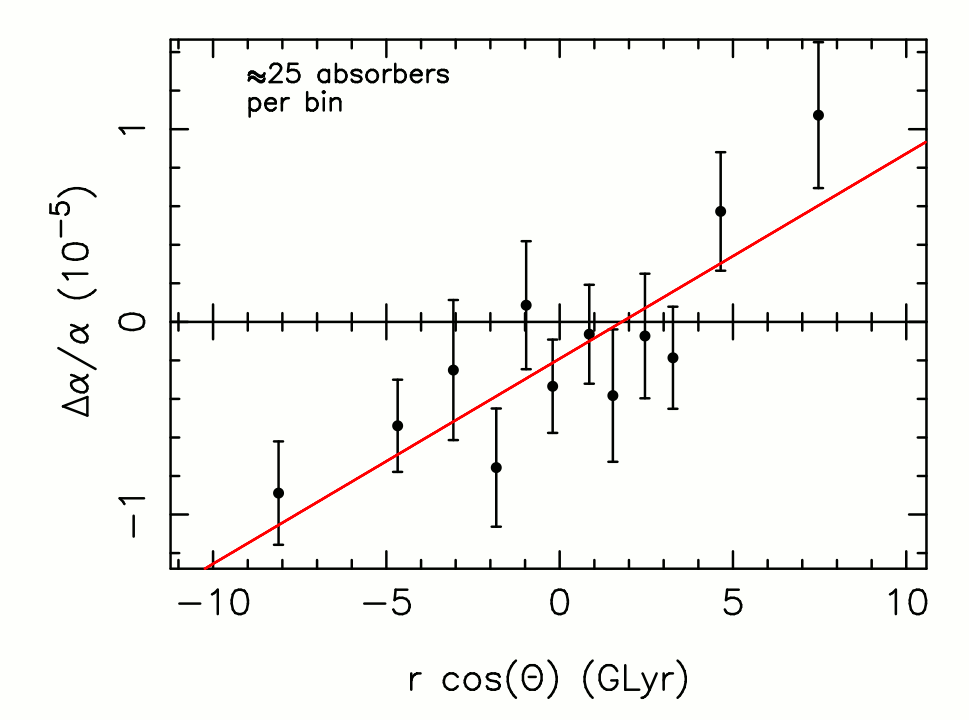 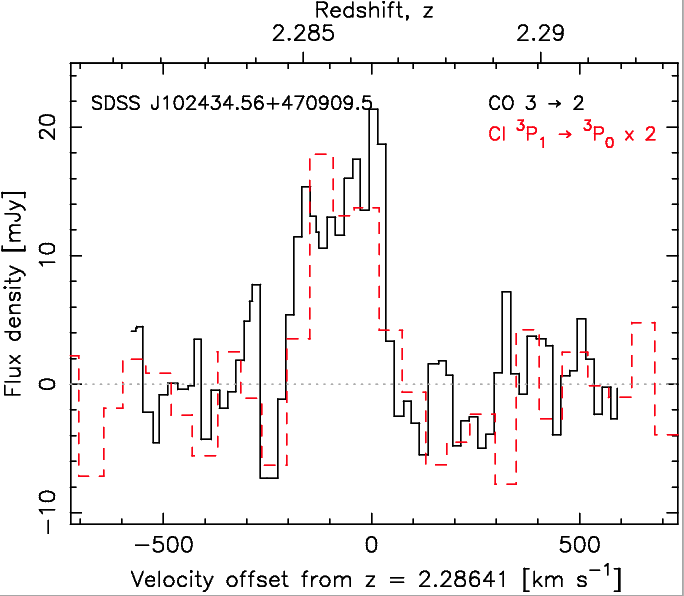 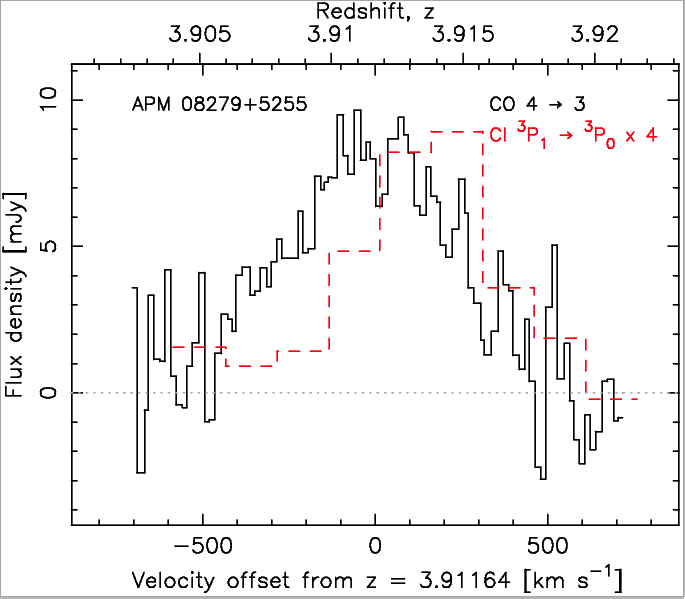 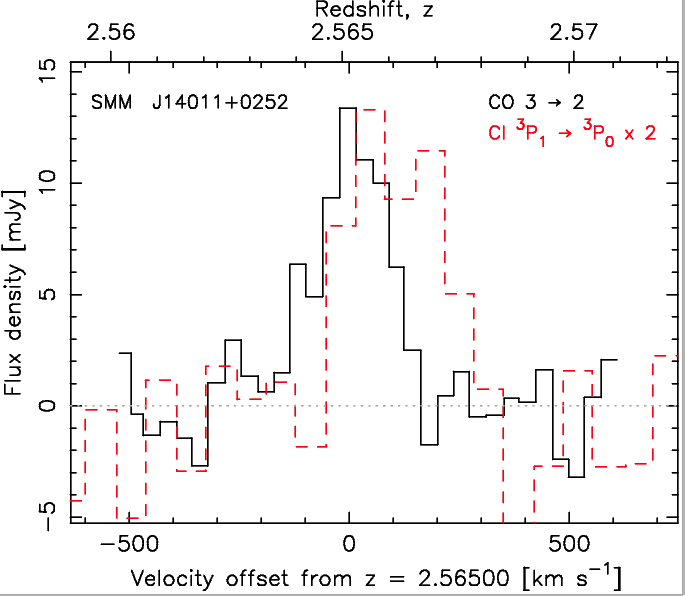 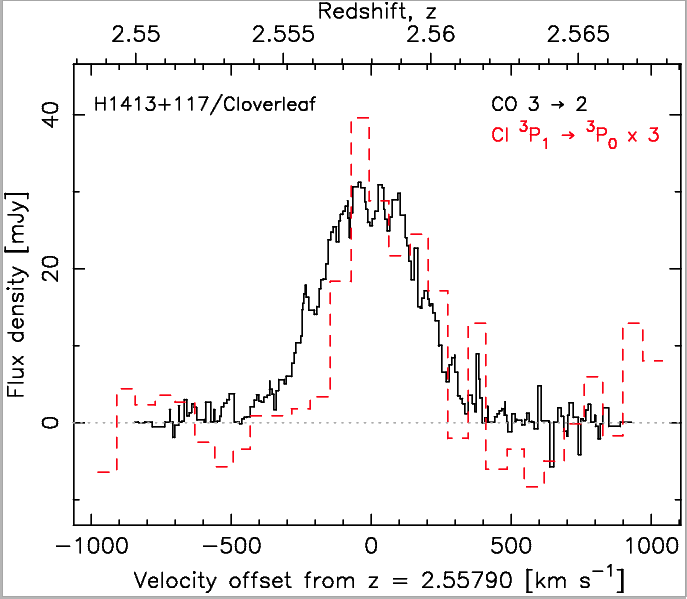 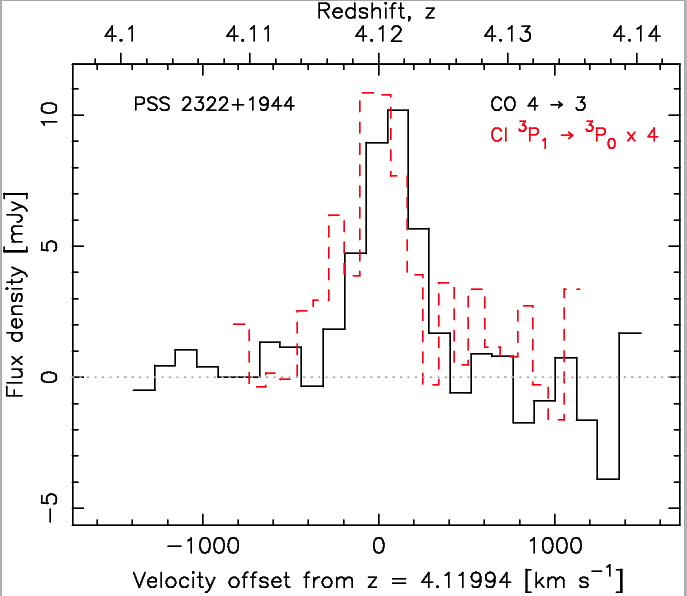 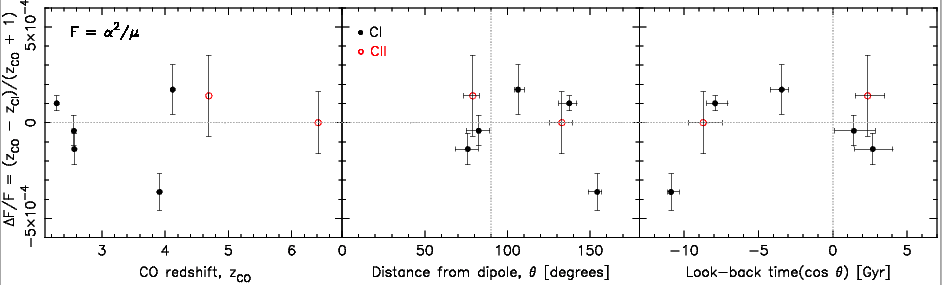 Webb et al.,  Δα/α = (0.97± 0.21) x 10-5 cosθ – (0.18 ± 0.08) x 10-5 Δα/α = (1.1 ± 0.2) x 10-6 LBT cosθ – (1.9 ± 0.8) x 10-6
F = α2/μ 
 Δμ/μ = 2Δα /α – ΔF/F
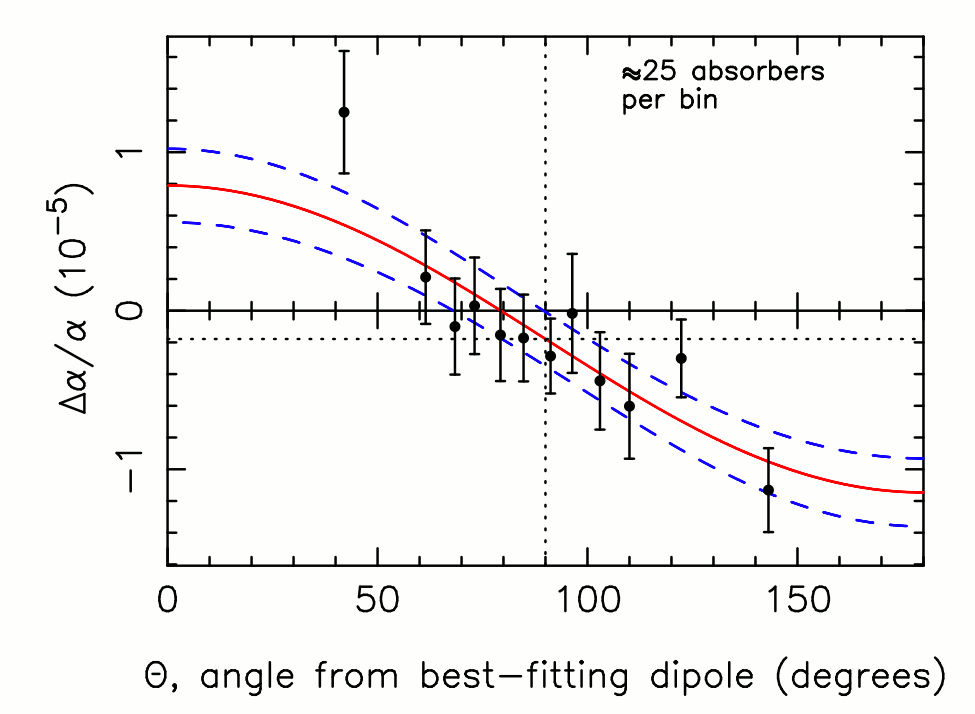 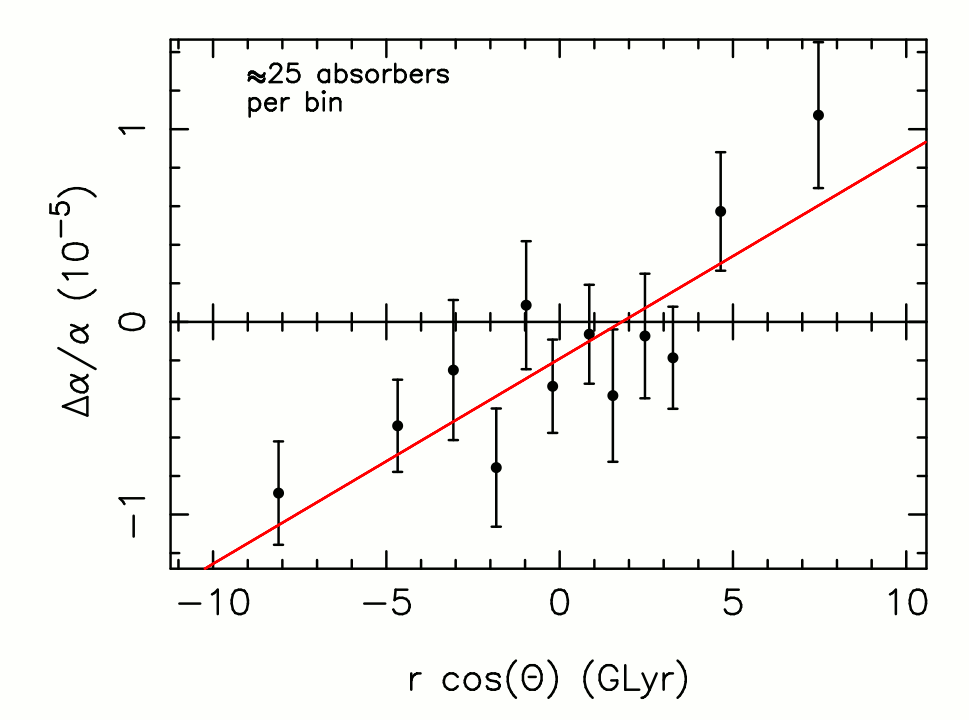 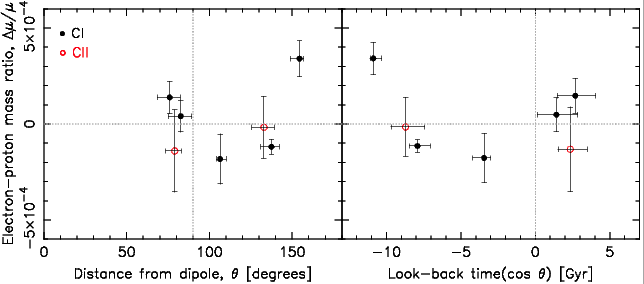 Once α dependence on dipole removed, points just flipped around μ = 0 => points are dominated by scatter. Although some models do predict that 
|Δμ| ≈ 40 |Δα| (Reviews of Modern Physics 75, 403)
[Speaker Notes: No change as change in alpha very small compared to scatter of points]
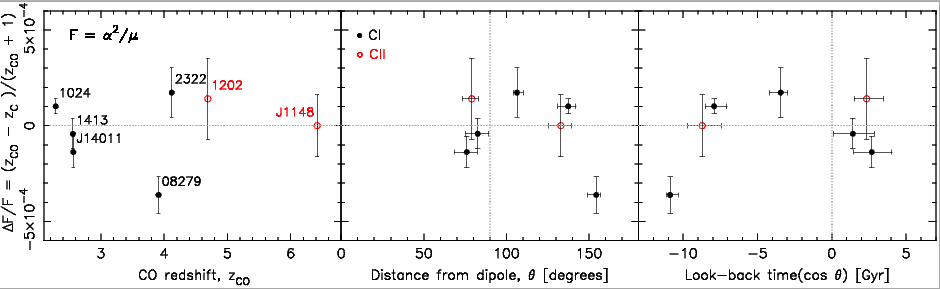 ΔF/F -> 0 for ndet> 10 i.e. the higher the quality the spectrum the lower the variation
APM 08279+5255
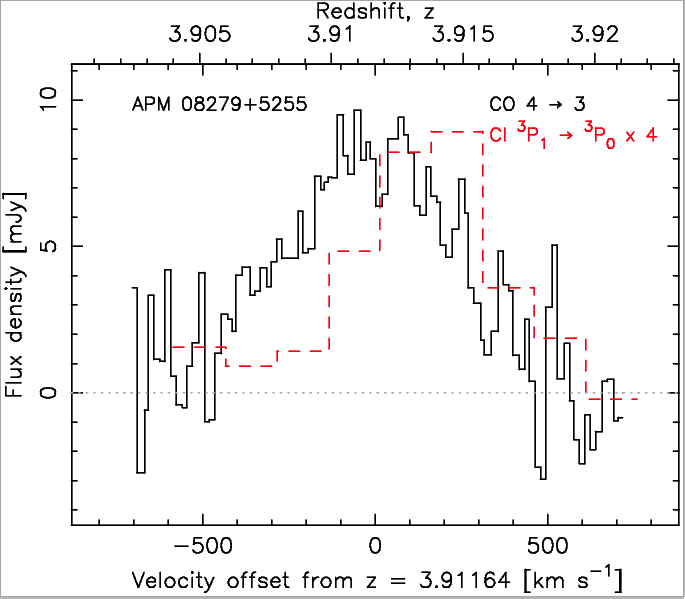 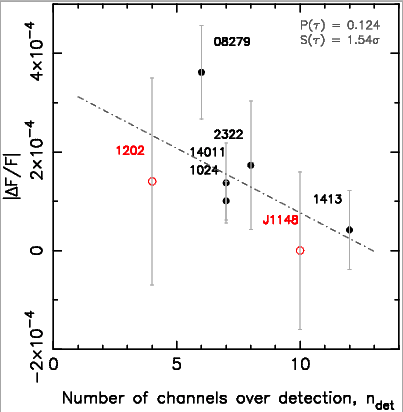 Need much higher signal-to-noise/spectral resolution. Current bests are  > 50 kms-1
At 100 GHz (z = 3.9) and Tsys = 250 K, after 10 hours observation, r.m.s. noise level is …
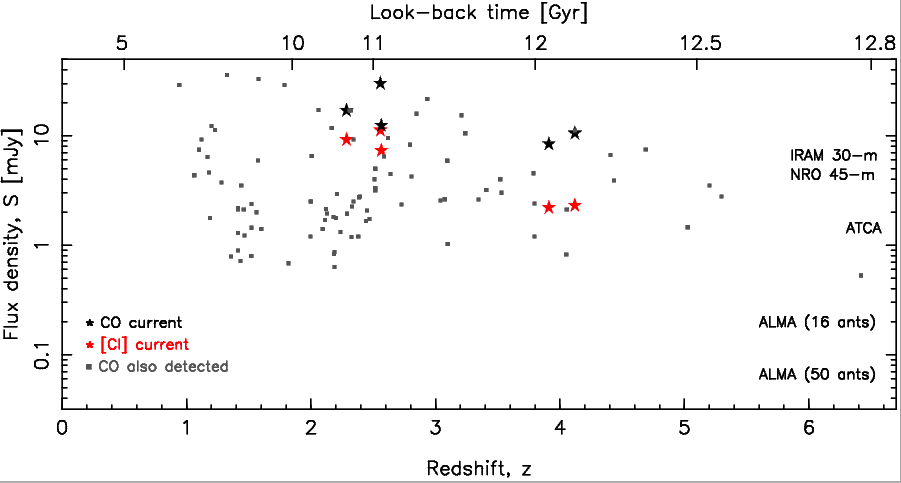 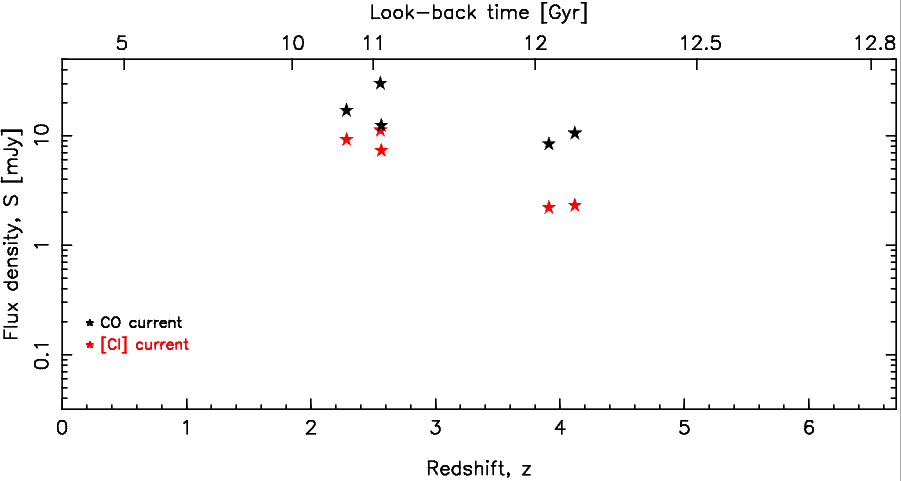 For CO at 50 km s-1 resolution for CI at <10 km s-1 need ALMA
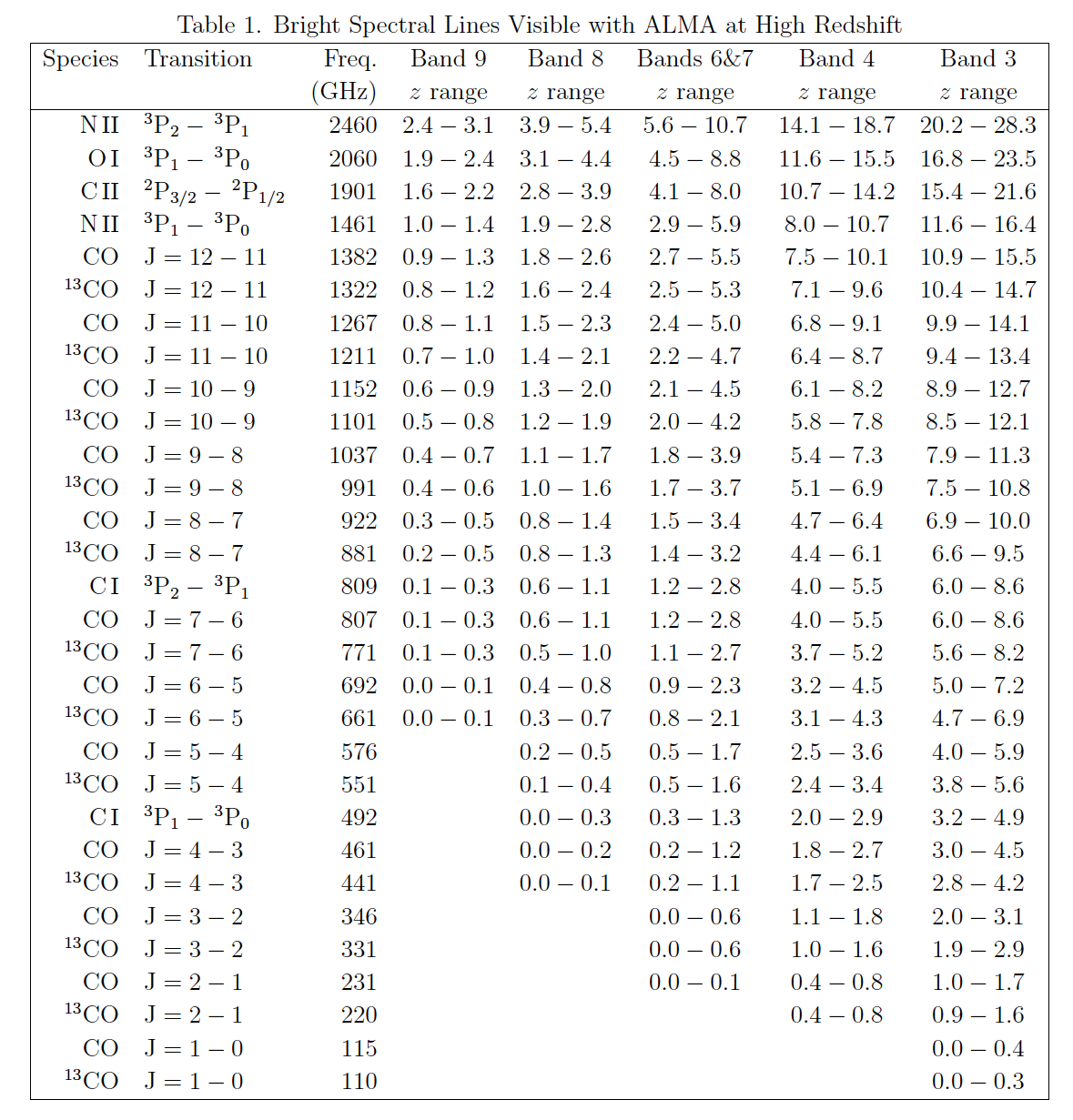 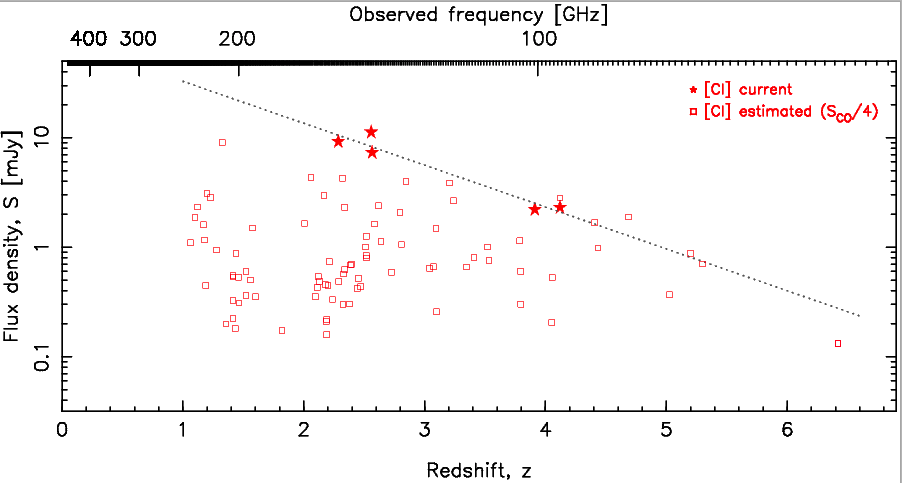 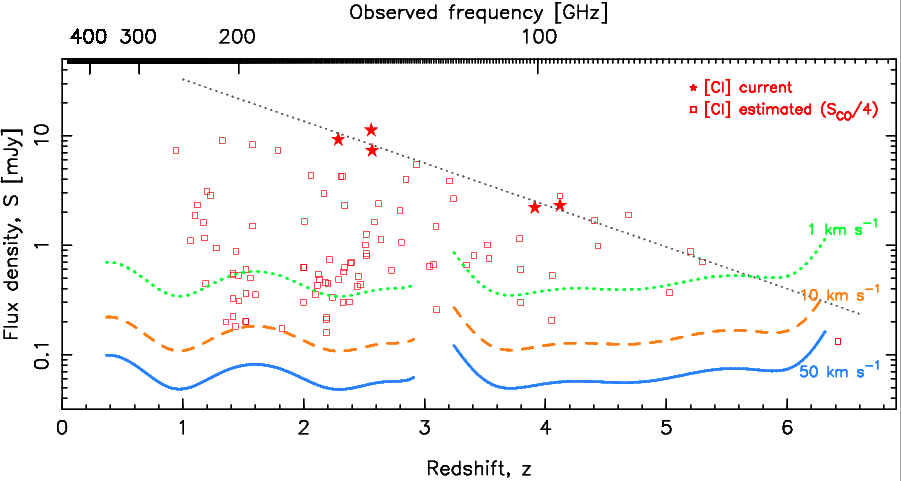 CII 2P3/2 -> 2P1/2
[Speaker Notes: Least square fit Indicates that current CI detection are the most luminous 
10 hours of observations]
With the ALMA Full Array  ( >50 x 12-m antennas):
Capable of detecting CI in all (101) z > 1 CO emitters currently known at < 10 km s-1 resolution
Maximum angular resolution of 0.05” – 0.04” over 84 – 116 GHz (band-3) => linear resolution of 300 pc at z = 3.2 – 4.9
All five current detections are gravitationally lensed – only need magnifications of ≥ 3 to resolve individual GMCs at  12 Gyr look-back
From the current CO detections alone – hundreds of CI emitters within which GMCs may be resolved
i.e.  CO and CI from same individual complex in a sample size which rivals that of the optical data
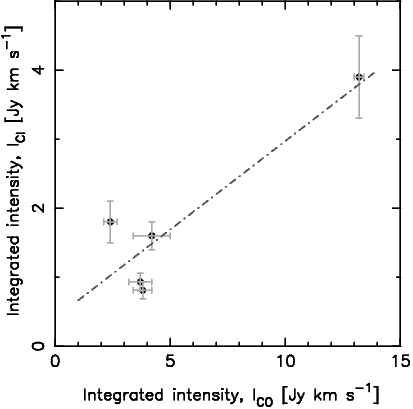 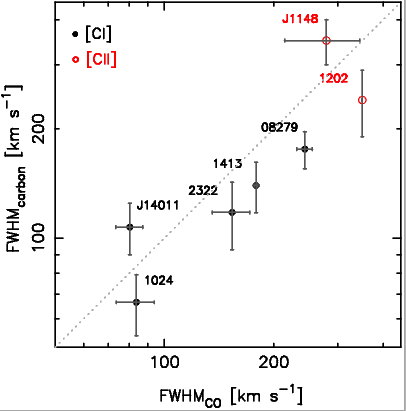 [Speaker Notes: ONTO TONY’S GRAV LENSE STUFF – MAY HAVE TO CHANGE SPATIAL RESOLUTION OF ALMA TIME ESTIMATE]